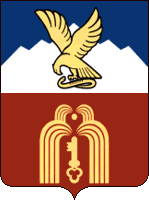 Отчёт об исполнении бюджета города-курорта Пятигорска за 2017 год
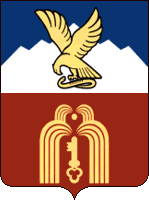 Основные параметры исполнения бюджета города-курорта Пятигорска за 2017 г.
млн. руб.
Объем муниципального долга и расходы на его обслуживание
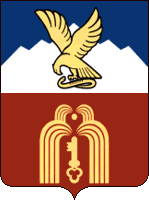 объем муниципального долга
расходы на обслуживание муниципального долга
отношение объема муниципального долга к собственным доходам (%)
доля расходов на обслуживание  муниципального долга  в расходах бюджета (%)
верхний предел муниципального долга
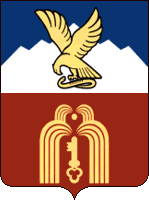 Безвозмездные поступления в бюджет города-курорта Пятигорска в 2016 -2017гг.
млн. руб.
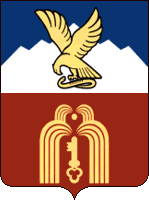 Межбюджетные отношения
2010
2013
2017
Объем налоговых доходов собранных на территории Пятигорска в федеральный и краевой бюджеты
Пятигорск
РФ  СК
РФ СК
Пятигорск
Объем безвозмездных поступлений из вышестоящих бюджетов
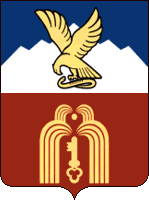 Итоги реализации бюджетной политики         в 2017 году
млн. руб.
33
47
607
107
Структура и объем остатков средств бюджета города Пятигорска на 01.01.2018 г.
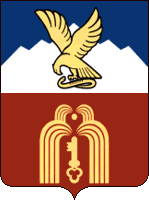 191,4
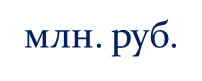 средства во временном распоряжении
средства бюджетных и автономных учреждений
88,9
собственные средства местного бюджета
средства краевого бюджета
средства федерального бюджета
на 01.01.2018
на 01.01.2017
01.01.2014
01.01.2015
Доходы бюджета города-курорта Пятигорска в 2016-2017 гг
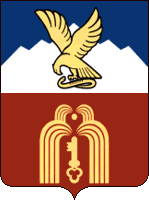 + 34
млн. руб.
3715
3681
Безвозмездные поступления
+12
Неналоговые доходы
+1
+21
Налоговые доходы
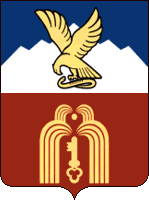 Исполнение налоговых доходов бюджета города-курорта Пятигорска в 2016-2017 гг
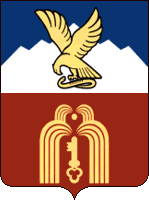 Исполнение неналоговых доходов бюджета города-курорта Пятигорска в 2016-2017гг
Привлечение средств на условиях софинансирования в 2017 году
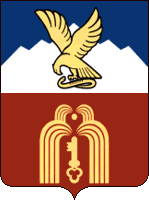 млн. руб.
Направление расходования
федеральный и краевой бюджеты
городской бюджет
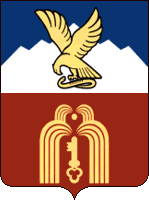 Расходы города-курорта Пятигорска
 в 2017 году
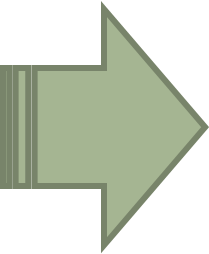 + 12  %
млн. руб.
- 1,4%
Основные характеристики расходов бюджета города-курорта Пятигорска в 2017 году
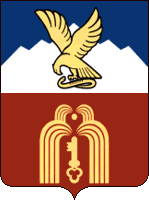 факторы повлиявшие на кассовое исполнение расходов
млн. руб.
Кассовое исполнение
первоначальный план
уточненный план
98,5%
+ 755,3
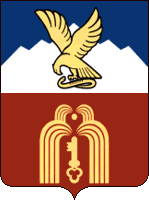 Динамика кредиторской задолженности
млн. руб.
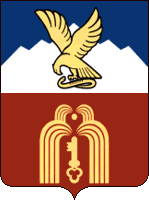 Расходы города-курорта Пятигорска в разрезе муниципальных программ в 2017 году, %
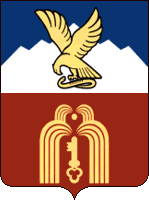 Расходы города-курорта Пятигорска
социального характера
2704 млн. руб.
68%
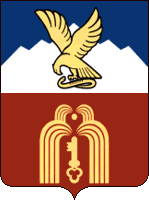 Расходы города-курорта Пятигорска на развитие экономики и инфраструктуры
млн. руб.
905
+37%
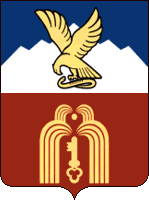 Структура расходов дорожного фонда города-курорта Пятигорска
млн. руб.
373,8
107,9
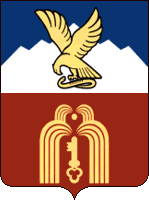 Расходы на благоустройство в городе-курорте Пятигорске
млн. руб.
Расходы резервного фонда администрации города Пятигорска в 2017 г.
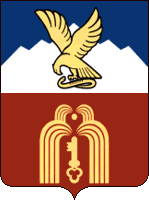 Направление расходования
Сумма тыс. руб.
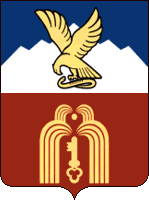 Капитальные вложения в объекты муниципальной собственности в 2017 году
млн. руб.
223,97
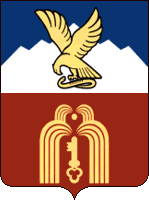 Спасибо за внимание!
Докладчик Карпова Виктория Владимировна,
Заместитель главы администрации города Пятигорска